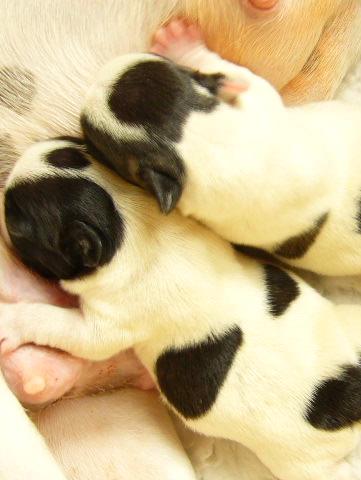 Geburt-was kann ich tun, was muss ich lassen?
www.tierarzt-besigheim.de
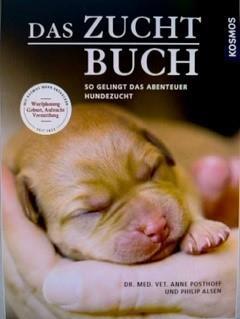 Das Zuchtbuch
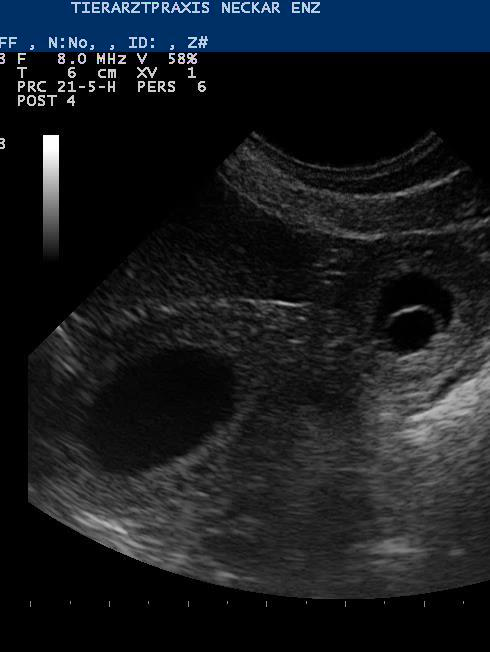 Trächtigkeitsdiagnostik
Trächtigkeitsdauer ca. 63  Tage
Tag der Bedeckung ≠ Tag der Befruchtung
Ultraschall ab 21. Tag frühestens (besser 23.-25. Tag)
Eigenbewegungen ab 34. Tag
„Zitronenstadium“um den Implantations-zeitpunkt 19.-22.Tag
Röntgenuntersuchung
Ab 45. Tag zählen möglich

Aber Achtung auch hier Irrtümer möglich
Wie viele sehen sie?
Andere Verfahren
Manuelle Palpation = Abtasten
Zwischen 25. und 35 Tag nach der Bedeckung möglich
Trächtigkeitsschleim ab ca. 21 Tag

Hormonbestimmung
Relaxinbestimmung ab dem 25. Tag nach der Bedeckung
Relaxin ist lichtempfindlich, viele Fehlerquellen und häufig falsche Messergebnisse
Wie lange darf denn eine Trächtigkeit überhaupt dauern?
56- 72 Tage !
		Hilfe!
64-66 Tage nach LH-Peak (den messen wir nicht , weil zweigipflige Peaks möglich, weil 1x tgl. gemessen werden muss, weil LH nur sagt, dass genügend LH (Luteinisierendes Hormon) im Blut ist, aber nicht genau wann denn tatsächlich die Ovulation statt findet
62-64 Tage nach Ovulation (Progesteronmessung, Vaginalzytologie, Vaginoskopie zur Deckzeitpunktbestimmung wurde gemacht)
58-72 Tage nach Bedeckung( Bedeckung ≠ Befruchtung, manche Hündinnen lassen sich bereits im Proöstrus decken , Sperma ist bis zu 7 Tage befruchtungsfähig)
56-58 Tage nach Beginn des zytologischen Metöstrus
(kein Mensch macht dauernd Vaginalzytologie bei einer gedeckten Hündin)
Fazit Trächtigkeitsdauer
Immer ab letzter Bedeckung zählen

Bis zu 72 Tage nach der letzten Bedeckung wenn keine Deckzeitpunktbestimmung gemacht wurde

Ich kann sie trösten, die allermeisten Geburten starten von allein und deutlich vor Ablauf der 72 Tage
Wie weiß ich wann es los geht?
Fieber messen !!!!!! Ab 57. Tag nach Bedeckung
3x täglich immer gleicher Zeitpunkt 
Dokumentation
Temperatur sinkt auf < 37,2C (mehr als 1°C)
dauert ev. nur wenige Stunden an
(präpartaler Progesteronabfall)
innerhalb von 24 Std soll 1. Welpe geboren werden
Unspezifische Anzeichen: Nestbau, Unruhe, Inappetenz, Hecheln
Anzeichen der bevorstehenden Geburtnach Bostedt, 2016
Symptome
Durchschnittl Zeitraum ante partum
4 Tage
4 Tage
2 Tage
2 Tage
24 Stunden
24 Stunden
24 Stunden
12 Stunden
12 Stunden
12 Stunden
8 Stunden
2 Stunden
1 Stunde
1 Stunde
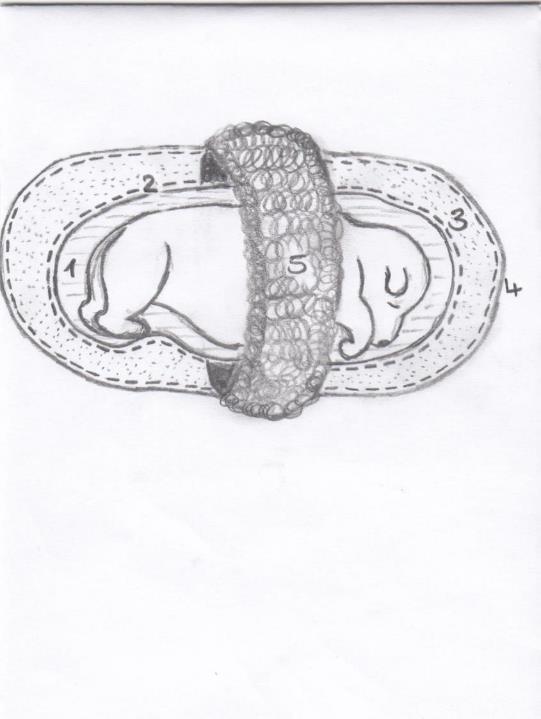 Fruchtsack des Hundes
Zeichnung : Angelina Mielke

1 Amnionhöhle

2 Amninonhülle oder Kopfkappe 

3 Allantoishöhle

4 Allantochorion

5  Placenta zonaria
Plazenta
[Speaker Notes: Plazenten enthalten zwar viele Mineralstoffe u Hormone, können aber zu Durchfall bei Mutter und Welpen führen]
Geburtsphasen :1.Vorbereitungsphase
Passiert damit es überhaupt los gehen kann , dauert mehrere Tage

Signal geht von den Foeten aus
ACHTUNG mittlere Foetenzahl für die Rasse ist wahrscheinlich entscheidend, d.h. je weniger Foeten desto größer Verzögerung der Geburtsinduktion, d.h. Trächtigkeit dauert länger, umgekehrt zu viele Foeten vorschnelle Geburtsinduktion> Trächtigkeit wird kürzer
   Tod aller Früchte > u.U. gar keine Geburtsinduktion
   Geburtsinduktion geht von foetaler Nebenniere aus 
   Äußere Anzeichen : Ödematisierung der Vulva, Gesäuge wird dicker, hin 
   und wieder Hecheln und Zittern, ev. Buddeln , Anhänglichkeit
2. Öffnungsphase
Dauer 18-30 Std. also lange
sensible Phase, Transport und Störungen vermeiden

Zunächst unregelmäßige Wehen in großen Abständen
Wehen sieht man von außen nicht!
Was passiert während der Öffnungsphase?: 
Cervicalring “verstreicht“ Vaginalkanal wird weich  und damit dehnbar
1. Welpe wird aus Uterushorn Richtung Cervix geschoben 

  Äußerlich oft schwer zu erkennen: Unruhe, Buddeln, Nestbau, Futterverweigerung
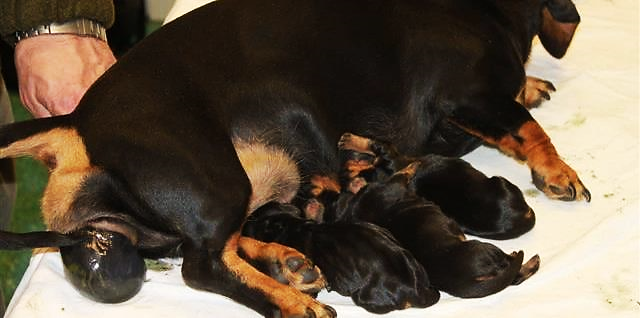 3. Austreibungsphase
nur Presswehen sind sichtbar
Dauer 12- 24 Stunden 
Welpen werden geboren
Abstand zwischen
	2 Welpen nicht > 
	2 Std. ( laut Lehrbuch)
Austreibungsphase
Austreibungsphase
3. Austreibungsphase
Beginn mit Eintreten der 1. Frucht in den Cervicalkanal
Ferguson Reflex (Druckrezeptoren am Vaginaldach leiten Nervenreize an HHL, der setzt Oxytocin frei)
D.h. Wehentätigkeit verstärkt sich, sobald 1. Frucht die Cervix passiert 
Den Eröffnungswehen folgen Austreibungswehen und dann Presswehen, die schnell aufeinander folgen
Bei Bauchpressentätigkeit stützen viele Hündinnen Hinterbeine an der Wand ab oder hocken sich wie zum Kotabsatz hin. 
Belecken der Vagina fördert wahrscheinlich Oxytocinausschüttung 
Früchte werden alternierend aus den Uterushörnern vorgetrieben.
Mythos grünes Fruchtwasser
Abgang von grünem Fruchtwasser oder grünlichen Schleim ist gefährlich und deutet auf Probleme ?

NEIN!
Nur beim ersten Welpen ist das aus der Vulva abgehende Fruchtwasser klar : es ist die Alantoisflüssigkeit
Nach dem ersten Welpen oder mit dem ersten Welpen geht dessen Placenta ab, d.h. es öffnen sich die sog. Randhämatome beim Abgang der ersten Placenta diese färben alle nächsten Fruchtwasser Abgänge grün!
Mythos Hinterendlagen
Vorderendlagen sind besser weil die Welpen dann besser durch den Geburtskanal kommen

Nein , aber
Ca 50% der Welpen werden in Vorderendlage geboren, 50% in Hinterendlage
Die Früchte in ihren Fruchthüllen sind walzenförmig, der Schultergürtel ist üblicherweise minimal breiter als der Kopfdurchmesser, nur bei brachycephalen Rassen ist der Schultergürtel breiter.
Die Eigenbewegungen der Frucht bei der Geburt gehen von Kopf-Hals-Thorax- Rumpf aus und nicht von den Beinen, daher ist es egal ob VEL oder HEL
Mythos die erstgeborenen Welpen sind fitter, als die, die zum Schluß geboren werden
Nein!
Bei uniparen Tieren ( 1 Jungtier) gehen die Kontraktionen der Uterusmuskulatur von der Hornspitze in Richtung Cervix.
Bei multiparen Tieren kontrahieren sich die Uterushörner abwechselnd und wahrscheinlich erfolgt die Muskelkontraktion der Gebärmutter auch immer nur an der Frucht, die der Cervix am nächsten ist, wenn es anders wäre, würden sich bei weiter hinten liegenden Welpen die Placenten sofort mit lösen und diesen Welpen wegen Sauerstoffmangels alle tot zur Welt kommen 
Warum wissen wir das ?
Durch Blutgasanalysen bei neugeborenen Welpen, die Werte sind bei allen ungefähr gleich egal ob zuerst oder zuletzt geboren
Presswehen
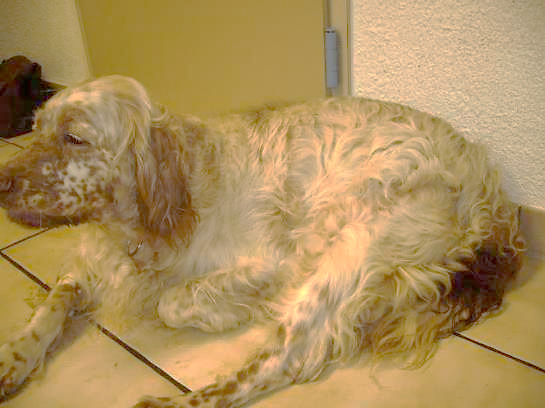 Hündin schließt Augen
Macht runden Rücken
Stützt sich an der Wand ab
Geburt
Geburt
4. Nachgeburtsphase
Nachgeburten gehen immer mit/ nach dem Welpen ab
   	Beobachten !!!!!!!!! 

Als eigentliche Nachgeburtsphase wird Phase nach letzem Welpen bis zum Abgang der letzten Nachgeburt bezeichnet
Geburtsstörungen
Störungen des Allgemeinbefindens der Mutter
	(Erbrechen, Zittern, Krämpfe)
Ausfluss aus der Scheide ( Blut, Eiter, grünliche Flüssigkeit vor Geburt d. 1. Welpen)
24 Stunden nach Temp. ↓  noch kein Welpe geboren
HFZ Welpen sonographisch <130
Fruchtteile in Scheide sichtbar> Dauer länger als 5 Min. ohne Geburt eines Welpen
Gesamtdauer Geburt> 24 Stunden
Andauerndes Pressen  
Zeitspanne zwischen der Geburt zweier Welpen > 2 Std.           (Lehrbuch)
Permanente Bauchpresse > 30 Min. ohne Geburt eines Welpen
Übergangene Geburt Trächtigkeit > 72 Tage
Geburtshindernisse
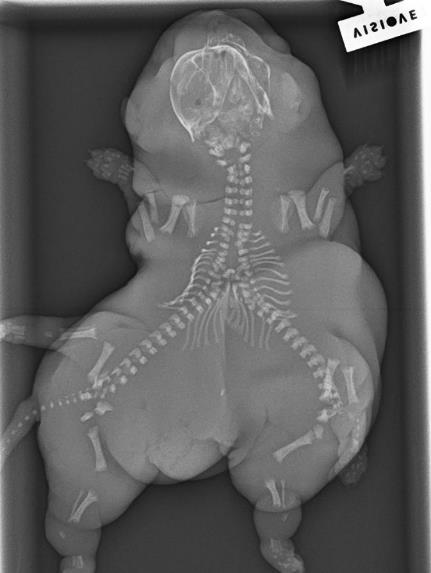 Siamesischer Zwilling Hund
Absolute Indikation zur Sectio caesarea
Siamesischer Zwilling Hund
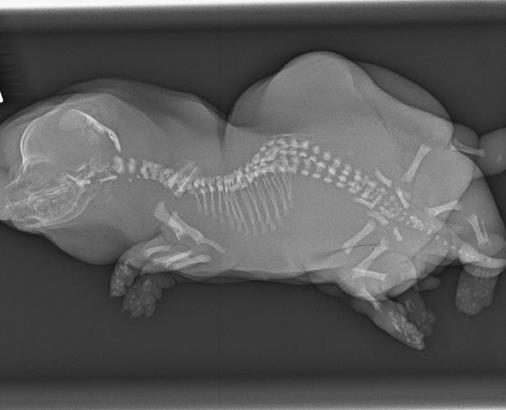 Geburtshindernisse
Hydrocephalus bei einem Dackel Welpen
Hydrocephalus Dackel Welpe 8 Wochen
Embryonaler Fruchttod
Vorbericht
Ca. 50. Tag Gravidität
Seit gestern Ausfluss grünlicher Schleim aus der Vagina
Hündin lt. Besitzer fit

Untersuchung:
Temp. 40,5C
Hündin tachykard = Schmerzen
Braun grüne Brühe aus Rima vulvae keine Wehentätigkeit
Embryonaler Fruchttod
Was mach ich wenn‘s nicht weiter geht?
Züchter möchte möglichst schnelle reibungslose Geburt ./. Hündin braucht Erholungsphasen
Anregung der Wehentätigkeit:
Mit Hündin laufen  Hündin in den Garten lassen
Kontrollieren!!!!! Viele Welpen landen im Gebüsch
Manuelle Massage der Vagina> Oxytocinausschüttung

Calciumgabe?????
These: durch Hecheln entsteht respiratorische Alkalose> weniger ionisiertes Calcium im Blut> Calcium fehlt für Uteruskontraktion
JA!
Es ist eine gute Idee einer Hündin oral Calcium in Form von Calcium Frubiase zu geben
Troubleshooting
Oxytocin?
NEIN !!!!!!!

Wird viel Unfug getrieben
Dosierungen die im Netz umher geistern viel zu hoch 
Max. 5 IE pro Hund!
NIEMALS vor dem 1. Welpen
NIEMALS häufiger als 2x,  dazwischen mind. 45 Min. Abstand
Oxytocin hat in Laienhand nix zu suchen auch wenn hier erfahrene Züchter sitzen
Calciumversorgung sicherstellen
Foetale Lagehindernisse (Querlagen oder zu große Foeten müssen ausgeschlossen sein !)
Geburtsstörung?
Geburtsstörung?
Geburtsstörung? Ktz.
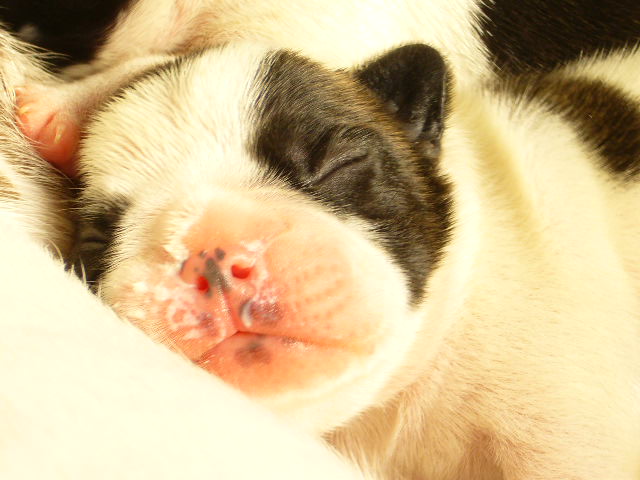